INFORME DE DENUNCIAS ABRIL – JUNIO DE 2021
Denuncias recibidas y gestionadas en el segundo trimestre de 2021.
825
Corrupción
Otros
TIPO DE DENUNCIAS RECIBIDAS
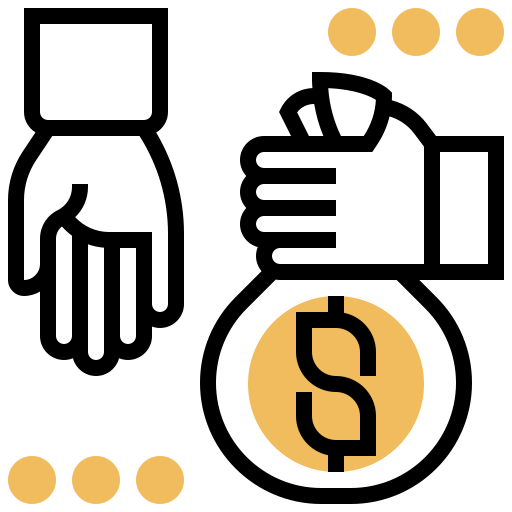 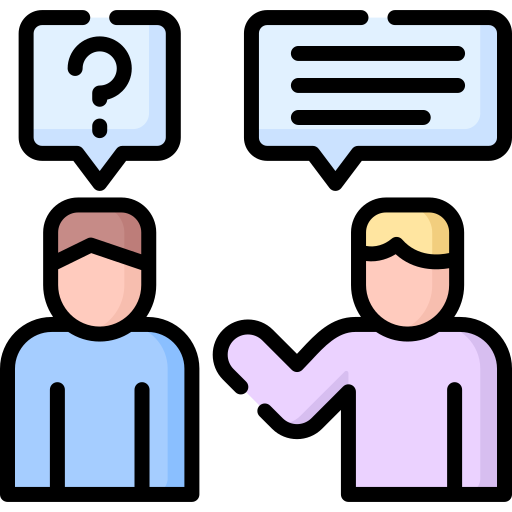 806 denuncias.
19 corresponden a peticiones o reclamos y no a denuncias de corrupción.
CANAL DE RECEPCIÓN
Correo de denuncias corrupción
Formulario Web de PQRS
Línea telefónica
Correo institucional contáctenos
Denuncias en línea
Atención directa al público
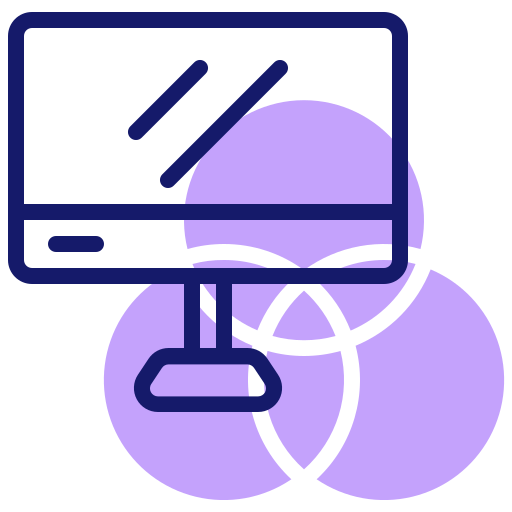 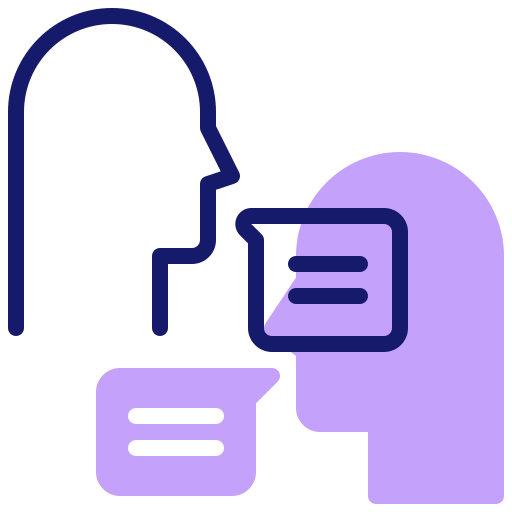 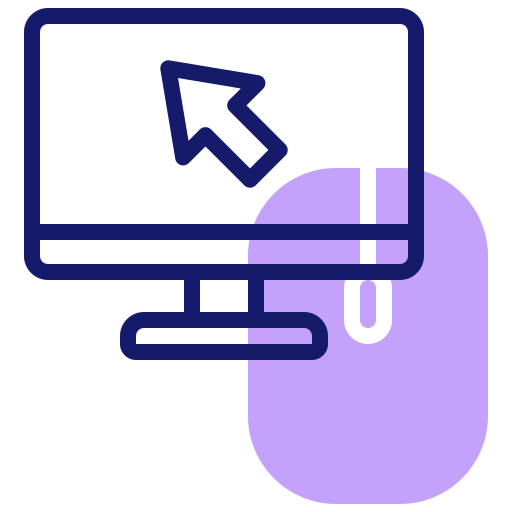 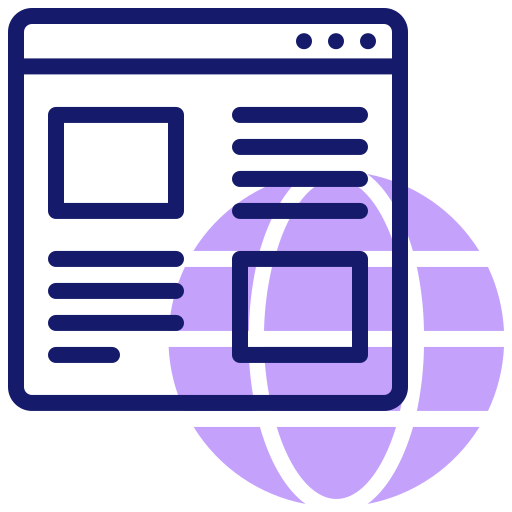 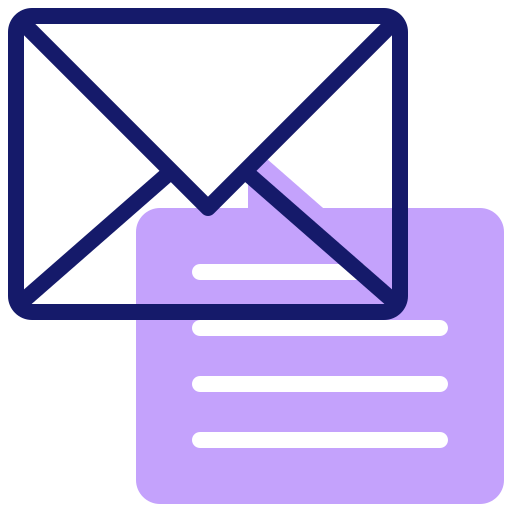 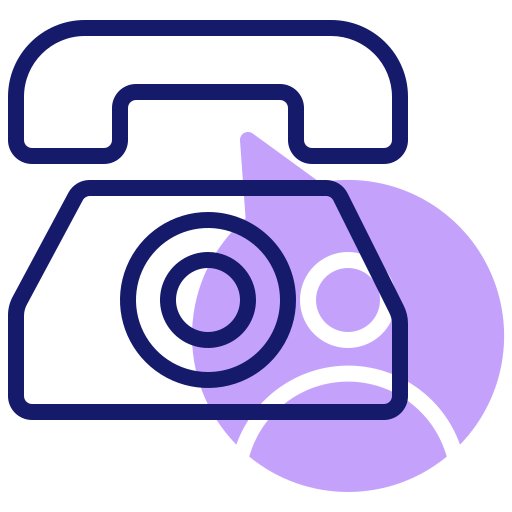 2 denuncias.
4 denuncias.
405 denuncias.
288 denuncias.
7 denuncias.
119 denuncias.
TEMAS SOBRE LOS CUALES RECAYERON LAS DENUNCIAS
ESTADO DE LA GESTIÓN
0,6%
99,4%
820 denuncias
5 denuncias
Se agotó la debida diligencia al interior de la entidad para la atención de las denuncias presentadas y se comunicó a los quejosos las conclusiones de las mismas, así como el cierre del caso.
Se adelanta la atención de éstas, con interacción de los equipos de supervisión, así como de las Concesiones e Interventorías, a fin de obtener los insumos que permitan adelantar los análisis y considerar las consecuencias y/o resolución de los casos.
ACCIONES ADELANTADAS
OFERTAS LABORALES FALSAS: 799 denuncias
La Agencia continúa promocionando la campaña ‘Ojo, no coma cuento’, la cual, al ingresar a la página web www.ani.gov.co, los ciudadanos evidenciarán un pop – up, que serve para llamar la atención de aquellos, así como de nuestras partes interesadas para que no acepten ofertas falsas de empleo, a través de la modalidad de estafa.
1
A través de la circular 20211000000264, del 23 de abril de 2021, la Agencia solicitó a los equipos de prensa de las Concesiones e interventorías, la entrega de un informe detallando las acciones ante la comunidad y las autoridades locales o judiciales, en las que se haya informado sobre la existencia de falsas convocatorias laborales.
2
A la fecha, se ha obtenido el pronunciamiento de 46 Concesiones e Interventorías, dentro las cuales se destacan actividades como difusión de piezas comunicativas por redes sociales, página web, boletines y cuñas radiales.
ACCIONES ADELANTADAS
A partir del mes de junio, divulgamos a través de las redes sociales de la entidad, los canales dispuestos a los ciudadanos para presentar denuncias de corrupción y soborno.
3
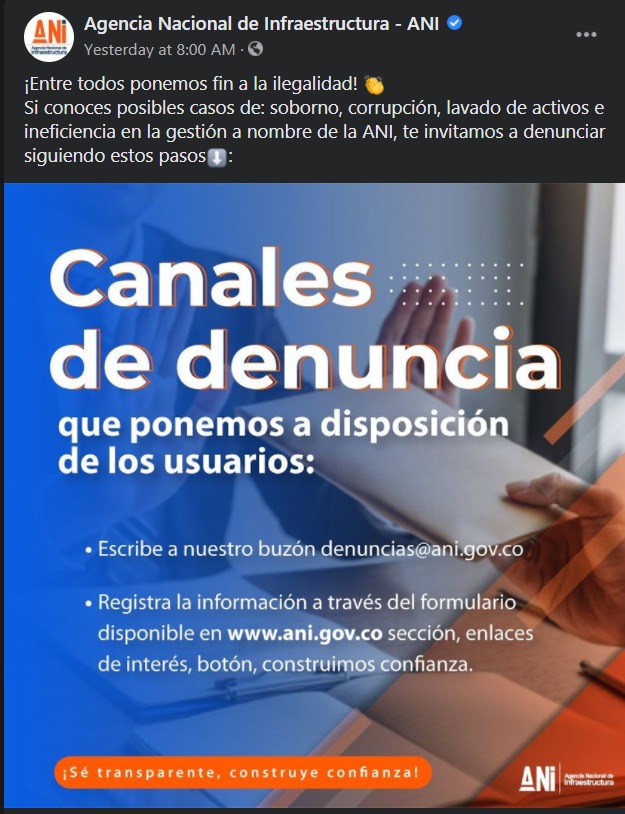 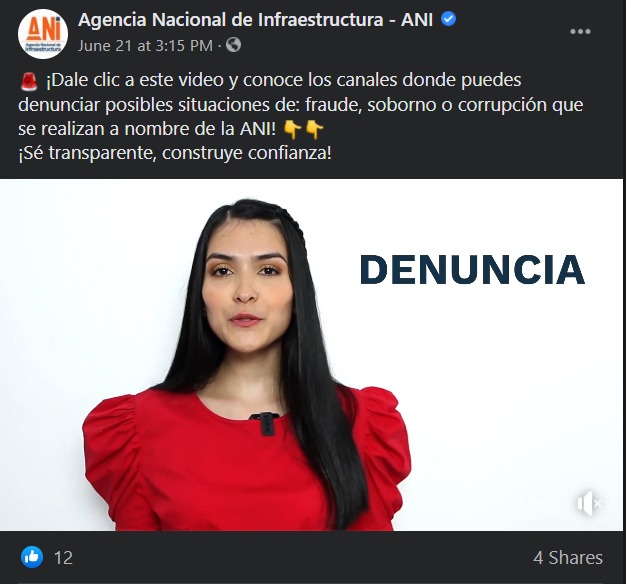 ACCIONES ADELANTADAS
3
Dispusimos la línea telefónica 4848861 exclusivamente para denuncias corrupción. Con ello, tendremos a siete canales abiertos para que los ciudadanos pongan en conocimiento hechos irregulares de corrupción y soborno.
4
Ajustamos el procedimiento de denuncias TPSC-P-005, el cual, puede consultarse aquí.
5
A través de una mesa de trabajo realizada con COTELCO, buscamos mecanismos para evitar que el sector hotelero caiga en estafas que están realizando personas inescrupulosas en nombre de la Agencia.
6
Habilitamos los certificados de entrega de 4-72, para los correos electrónicos enviados desde el correo electrónico denuncias@ani.gov.co